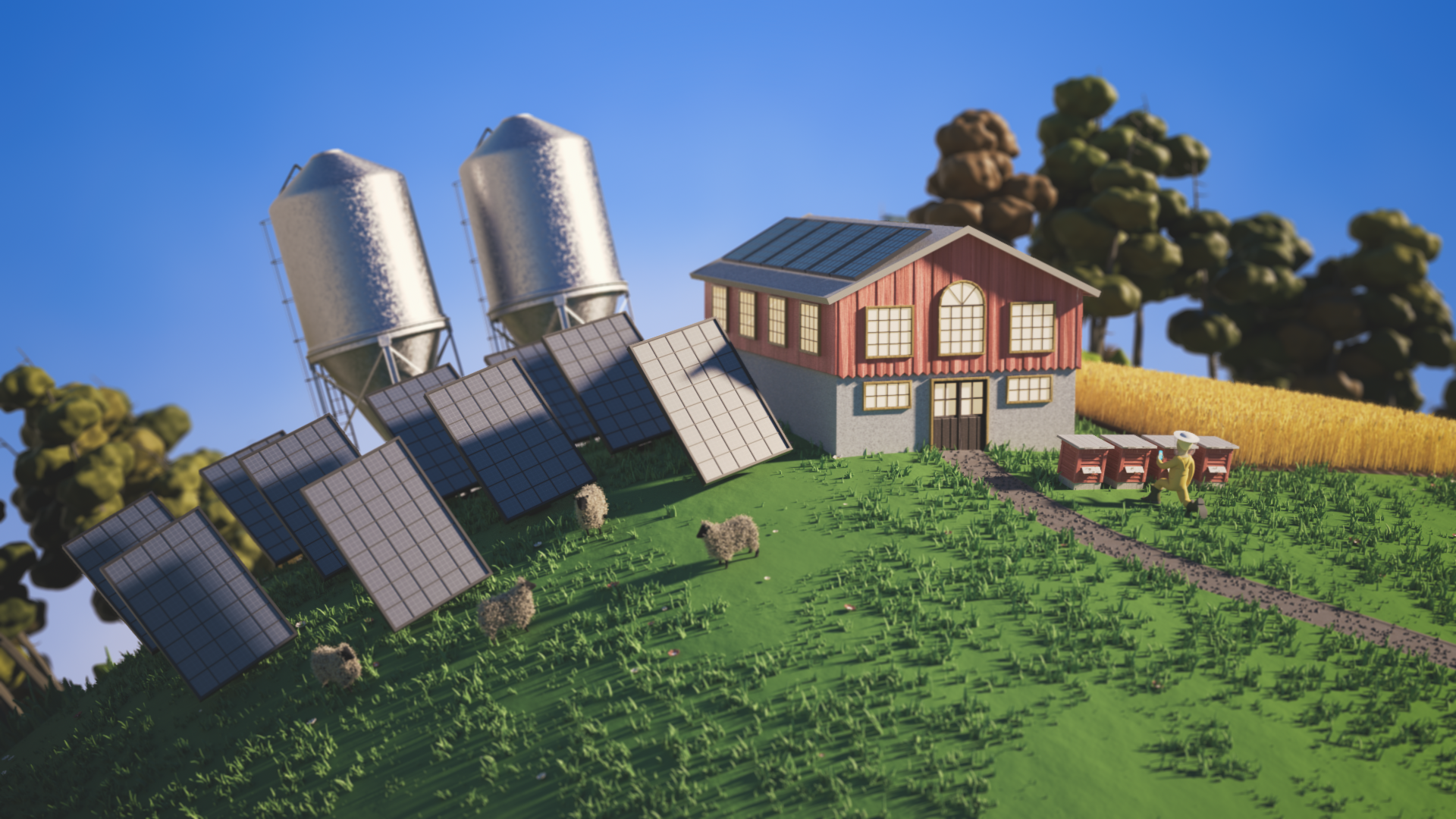 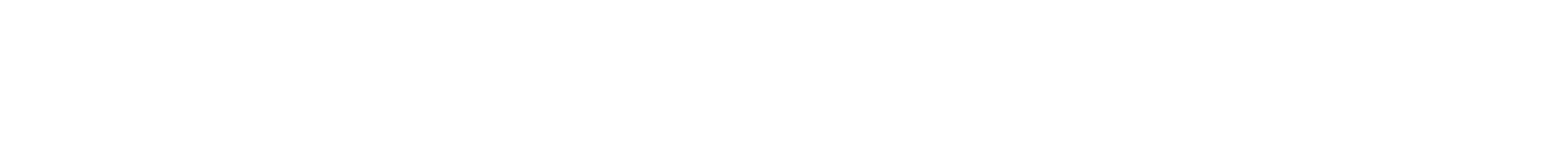 Biogas och solceller
Landsbygderna ställer om för framtiden
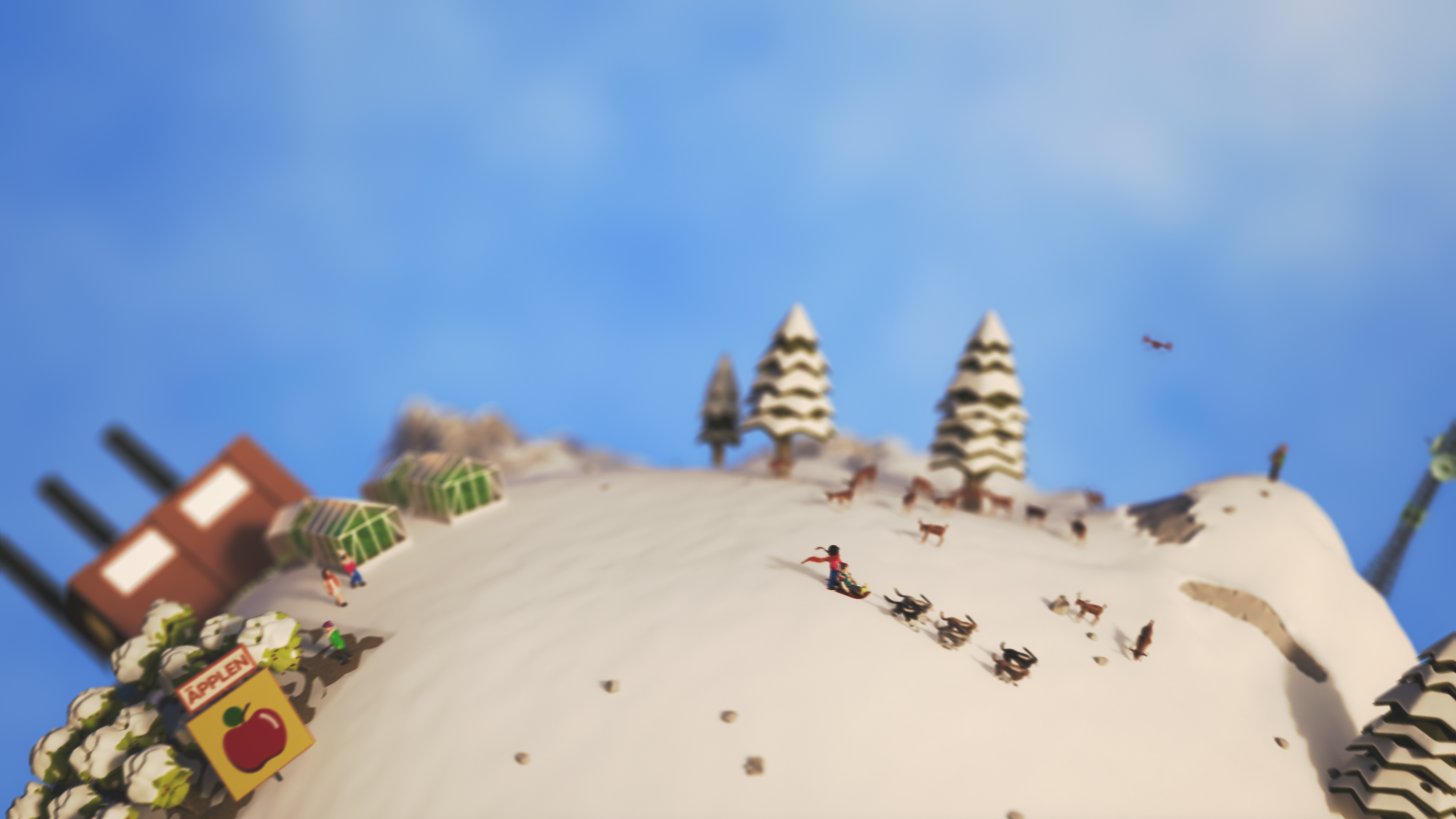 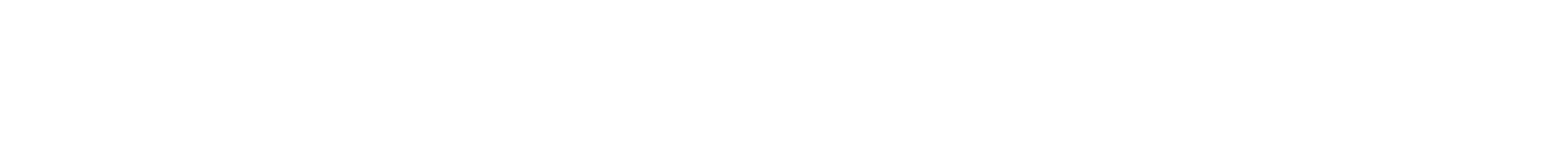 Naturturism
Lyckat turismprojekt gav mersmak
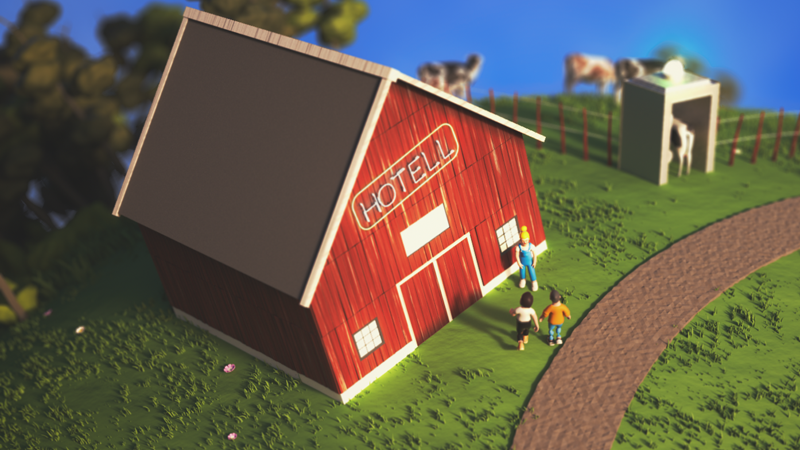 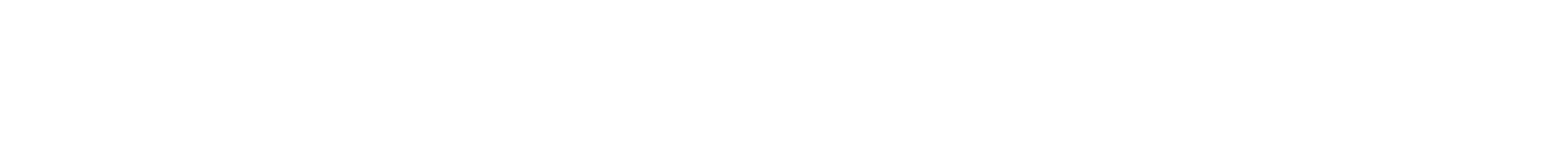 Turism
Flera projekt lockar turister i sommar
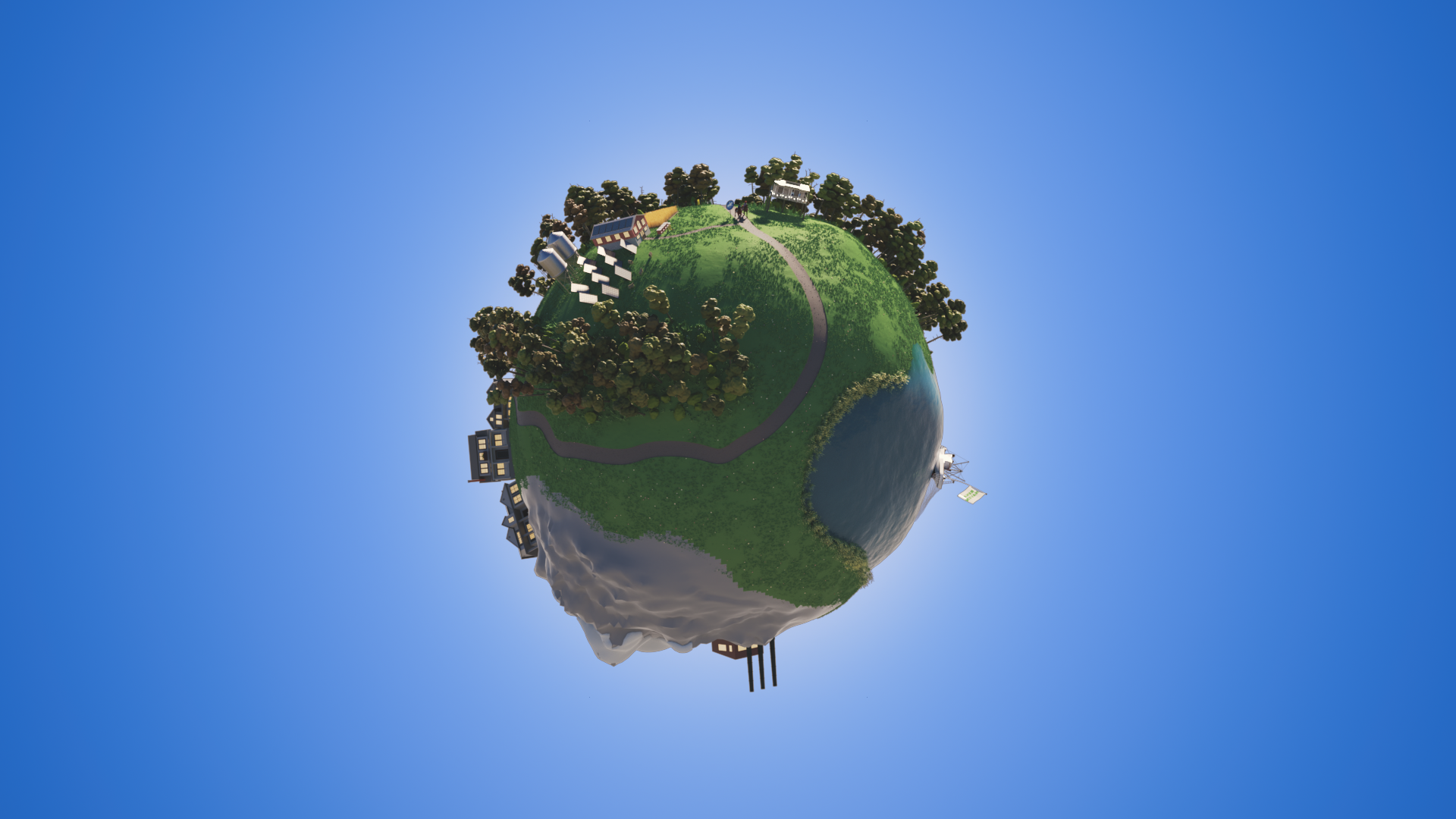 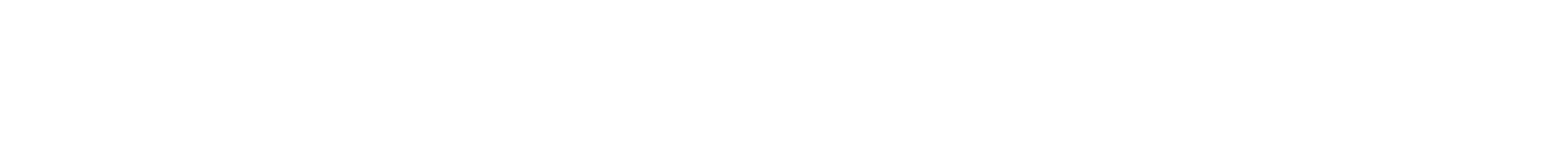 Har du koll på Sveriges landsbygder?
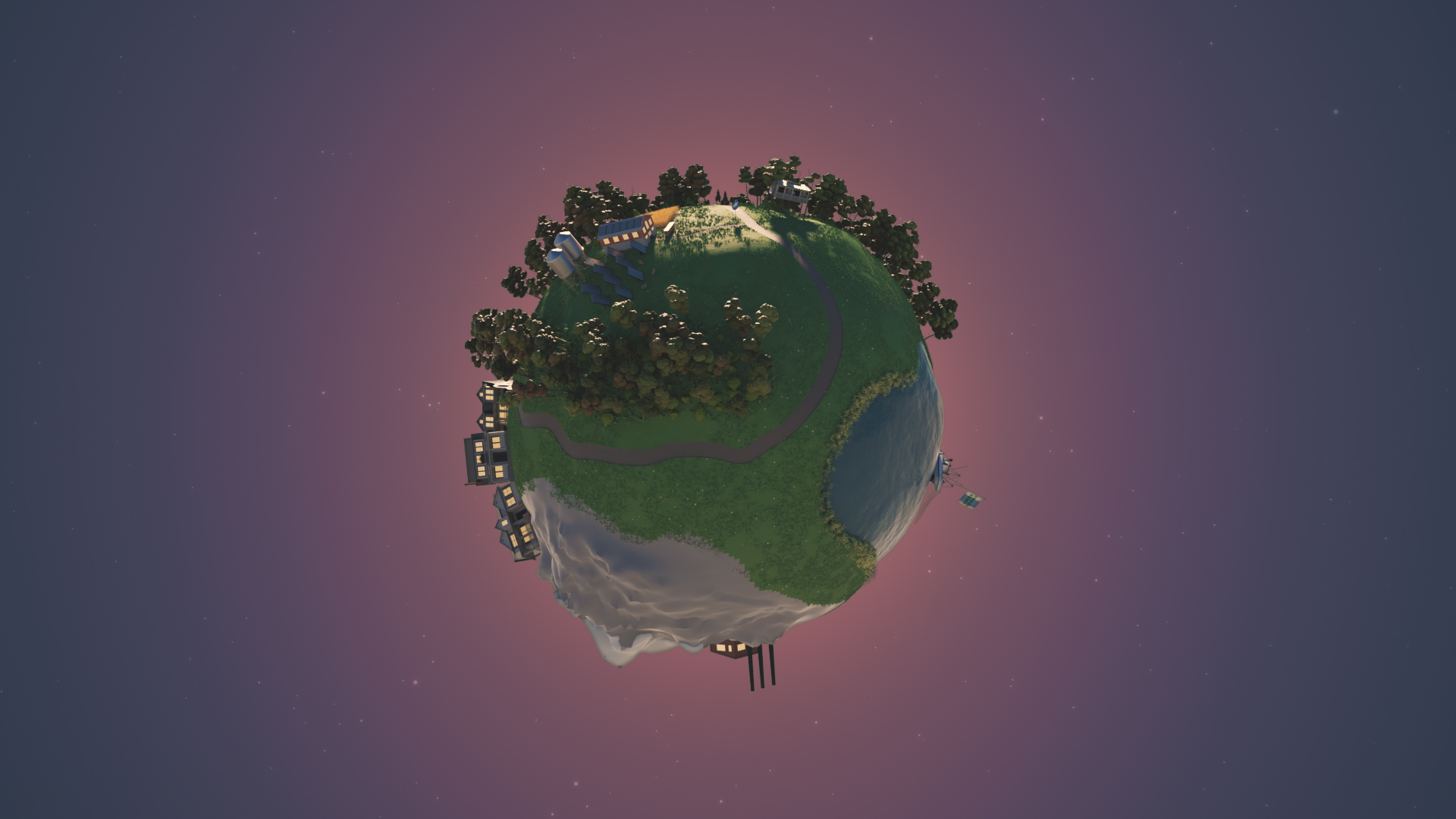 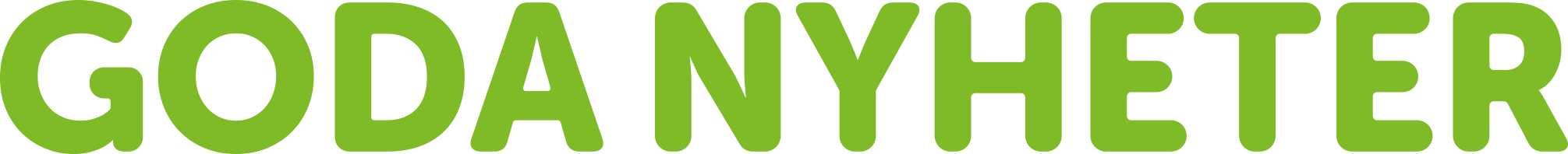 Har du koll på Sveriges landsbygder?